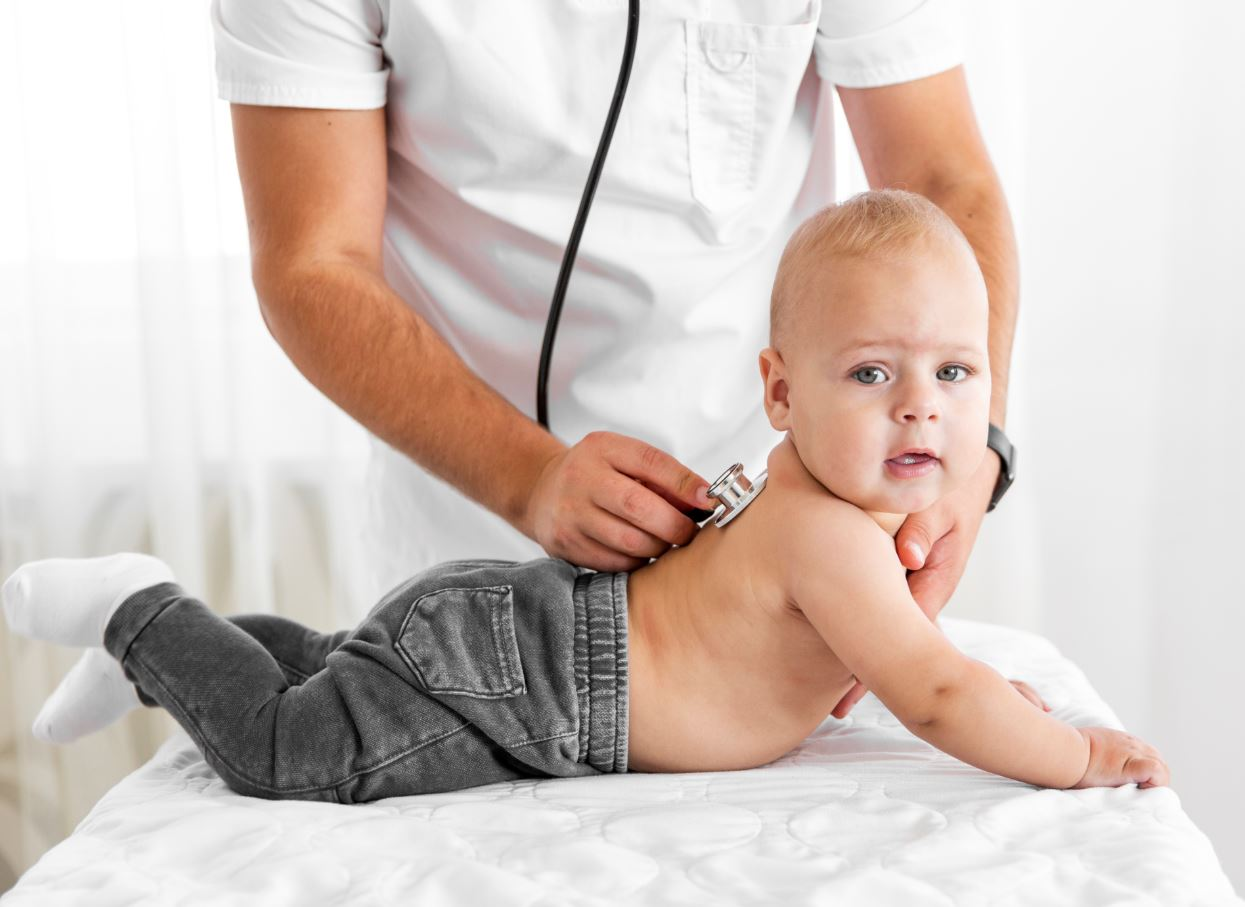 ДЕТСКИЙ 
ОРФАННЫЙ 
ЦЕНТР
Участие сторон:
  Минздрав МО – приказ о создании   отдела, маршрутизация пациентов, утверждение   перечня пациентов и определение   источника финансирования
  НИКИ детства – подготовка обоснования организации отдела, ФЭО
[Speaker Notes: объединить 3+4]
Центр организации медицинской помощи детям с тяжелыми жизнеугрожающими и хроническими заболеваниями, в том числе редкими (орфанными) заболеваниями
“Единое окно” для пациента КД, для сотрудников КД, пациентских организаций и МО Московской области
Повышение доступности оказания медицинской помощи детям с тяжелыми жизнеугрожающими и хроническими заболеваниями, в том числе редкими (орфанными) заболеваниями и качества жизни.
Цель:
Задачи:
Документооборот: мед. организация/Круг добра/Минздрав, взаимодействие с федеральными центрами
Закупка и выдача лекарственных препаратов и МИ от Круга добра, незарегистрированных ЛС по субсидии МЗ МО
Оценка эффективности терапии
Диагностика и лечение орфанных болезней, в том числе выявленных по результатам при неонатальном скрининг
3
Участие сторон:
  Минздрав МО – приказ о создании   отдела, маршрутизация пациентов, утверждение   перечня пациентов и определение   источника финансирования
  НИКИ детства – подготовка обоснования организации отдела, ФЭО
[Speaker Notes: что будет делать центр, его функции]
Актуальность
Зарегистрировано в РФ орфанных заболеваний
282 (+9 в 2023 г)
8000 тыс. орфанных заболеваний
81  заболевание (2023 г), 
в МО 519 детей
в популяции 1-2%
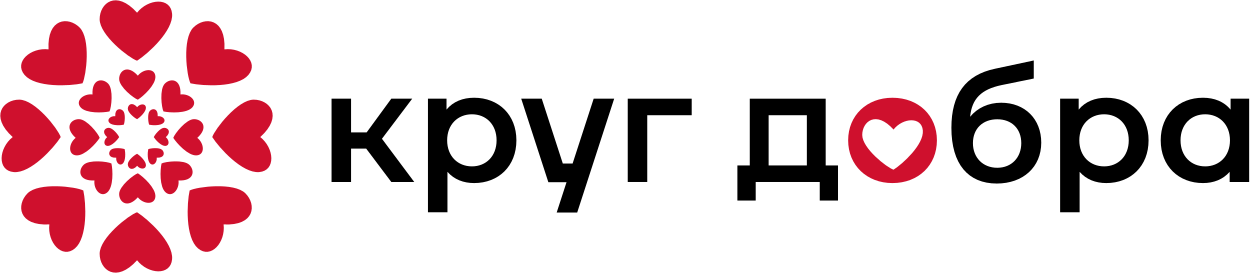 более 1150 тысяч детей с тяжелыми и жизнеугрожающими заболеваниями в МО нуждаются в обеспечении дорогостоящими лекарствами и медицинскими изделиями
Проблема: 
1.      Отсутствие единого центра взаимодействия с некоммерческими организациями, пациентскими организациями, 
МЗ Московской области, медицинскими организациями, пациентами и их законными представителями 
2.      Рост числа детей с орфанными болезнями.
3.      Некачественная диспансеризация сложных пациентов с редкими (орфанными) заболеваниями.
4.      Отсутствие специализированного отделения.
5.      Отсутствие маршрутизации.
Проект обеспечил:
Качественное и бесперебойное обеспечение детей Московской области с тяжелыми жизнеугрожающими и хроническими заболеваниями, в том числе редкими (орфанными) заболеваниями лекарственными препаратами, изделиями медицинского назначения и лечебным питанием

Мониторинг за обеспеченностью пациентов и эффективности проводимого лечения
9
[Speaker Notes: справка 
 8000 тыс орф болезней            по круг добра 22 год 58 23 год - 180      1-2% населения страдаете орфанными заболеваниями
в моск детей детей с орфан болезнями 
резерв детей для незарегстр препа]
Результаты
удовлетворенность населения 

снижение числа госпитализаций и обращений на 25%

ускорение скорости принятия решения в части обеспечения ЛС, МИ и лечебным питанием 
 
внедрена диспансеризация пациентов с редкими (орфанными заболеваниями) на третьем уровне.
3
Участие сторон:
  Минздрав МО – приказ о создании   отдела, маршрутизация пациентов, утверждение   перечня пациентов и определение   источника финансирования
  НИКИ детства – подготовка обоснования организации отдела, ФЭО
[Speaker Notes: что будет делать центр, его функции]